Классный час
Моя родина - Россия. Патриотизм.
Учитель Гордеева Александра Леонидовна
ГБОУ СОШ № 81 Калининского района Санкт-Петербурга
Цель: выявить отношение молодежи к проблемам патриотизма и омочь стать позитивными творцами, так как молодежь сегодня – это будущее России
 определить роль патриотизма в жизни современного общества;
 сформировать у школьников понятия и представления, связанные с понятием Родина и патриотизмом;
 развивать у учащихся познавательный интерес, критическое мышление, способность к определению собственной жизненной позиции.
Мы все разные
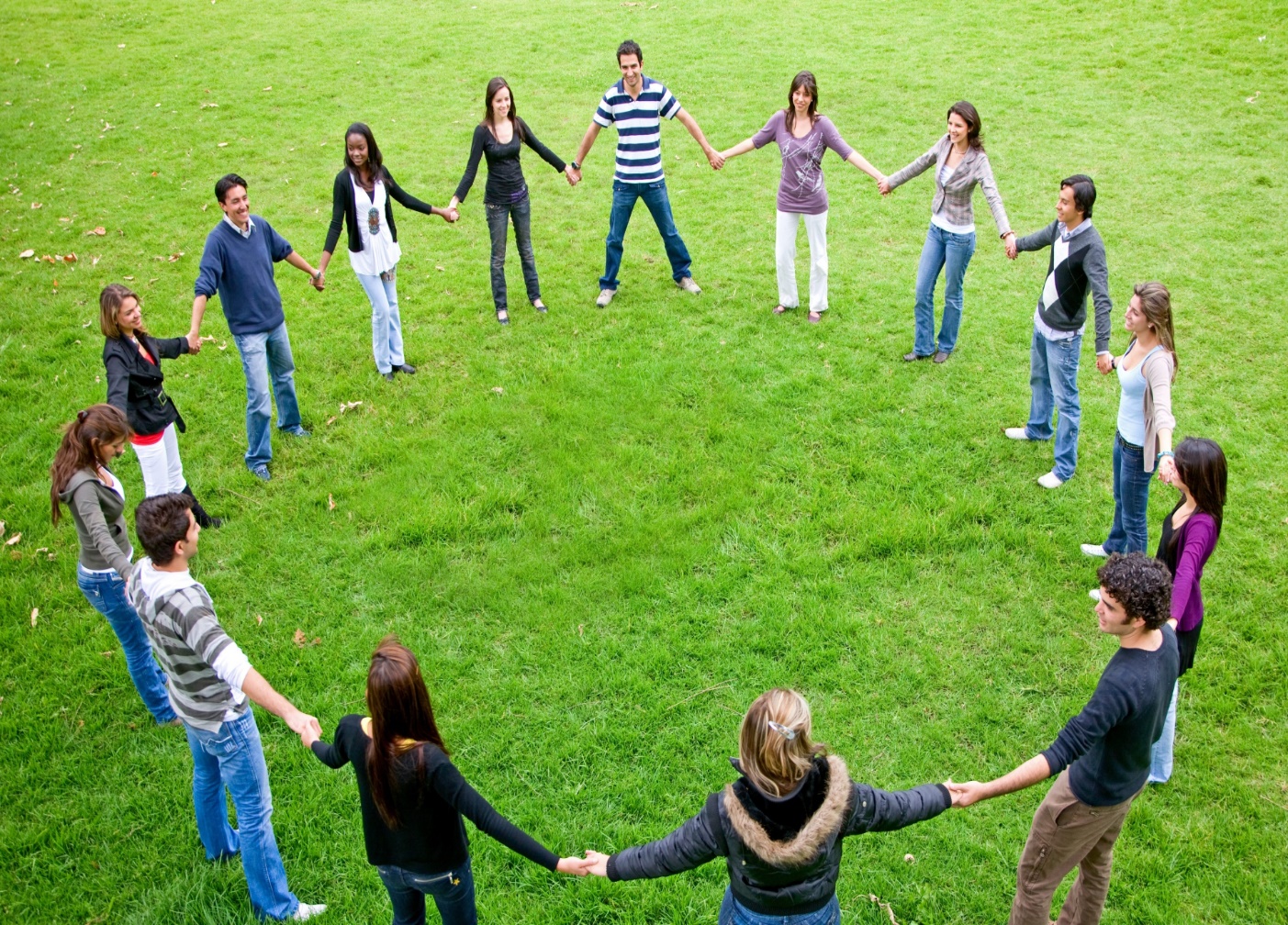 Но что нас объединяет?
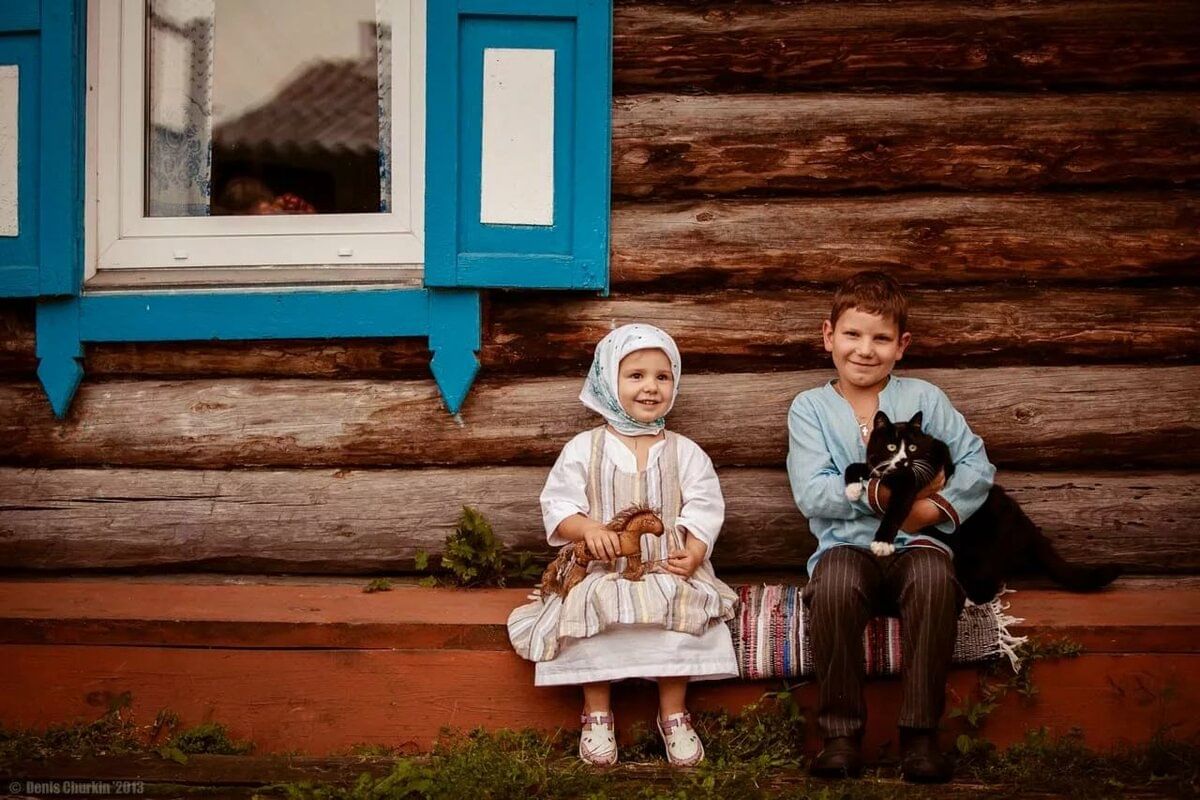 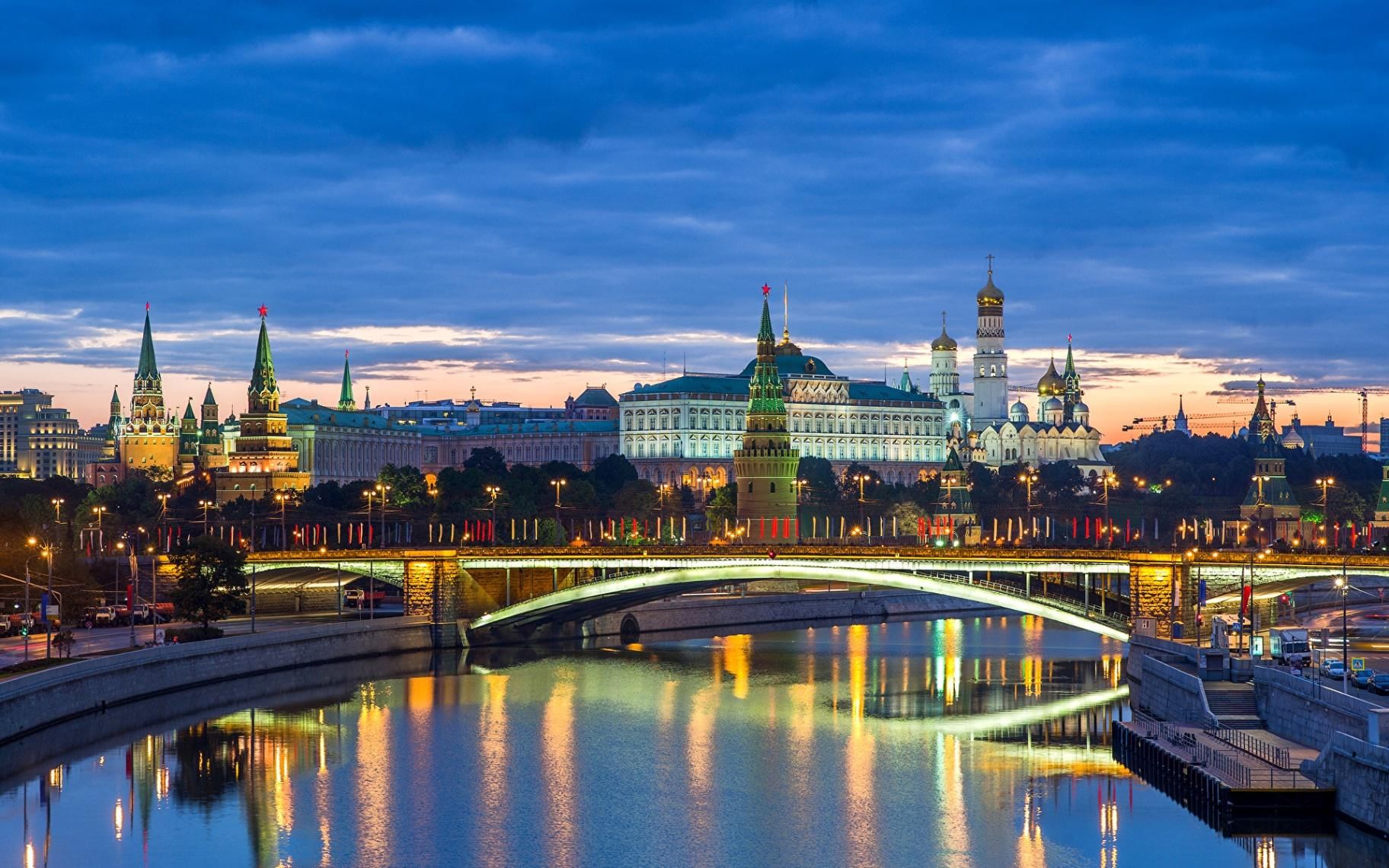 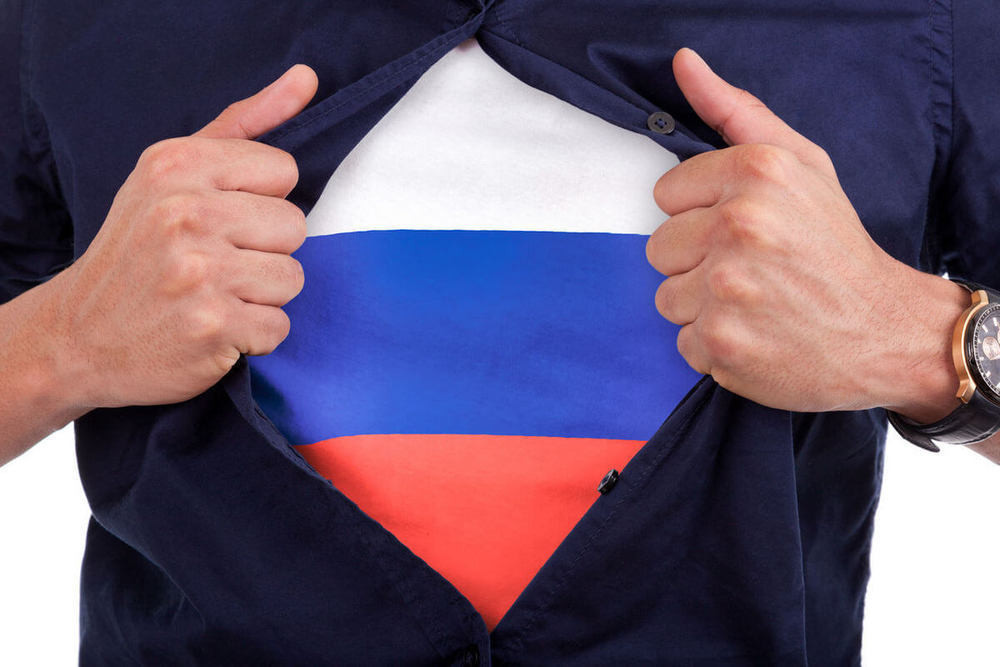 Родина.
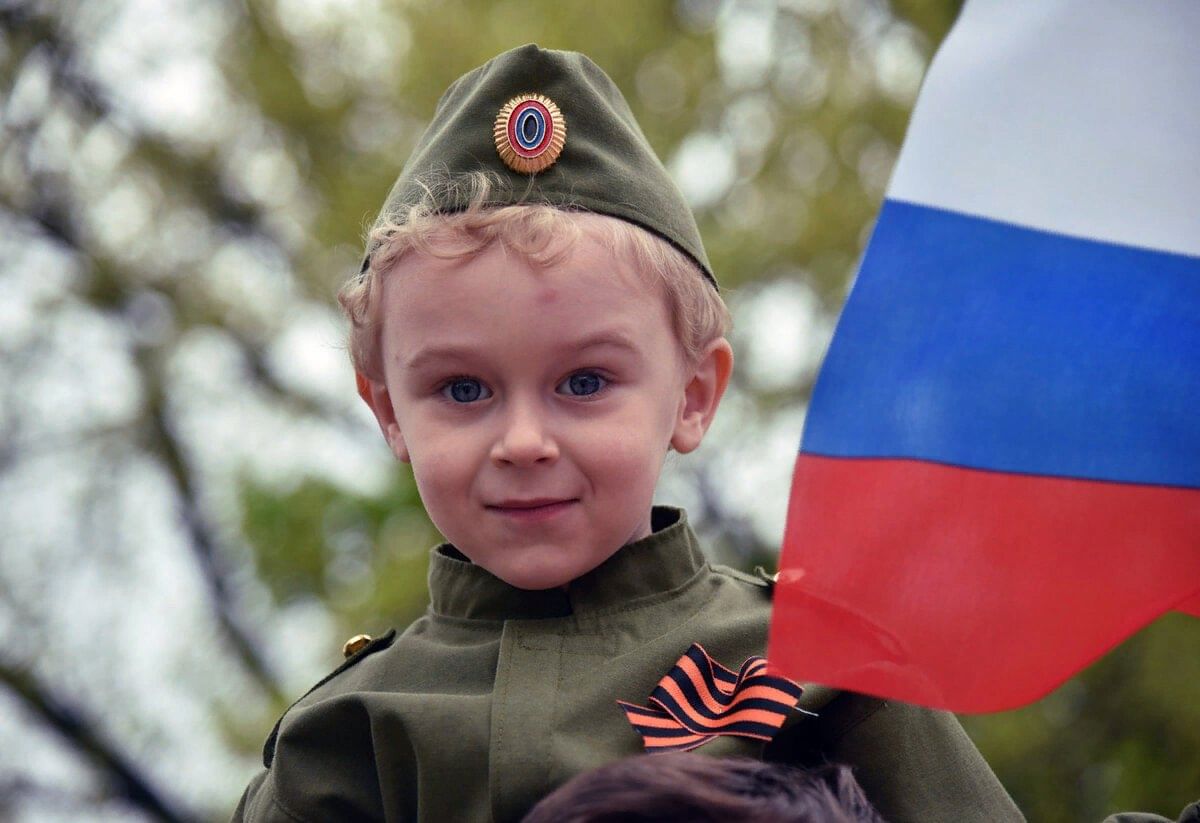 Ответьте на вопрос: Что для меня Родина?
Считаете ли вы себя патриотом?
С чего начинается родина?
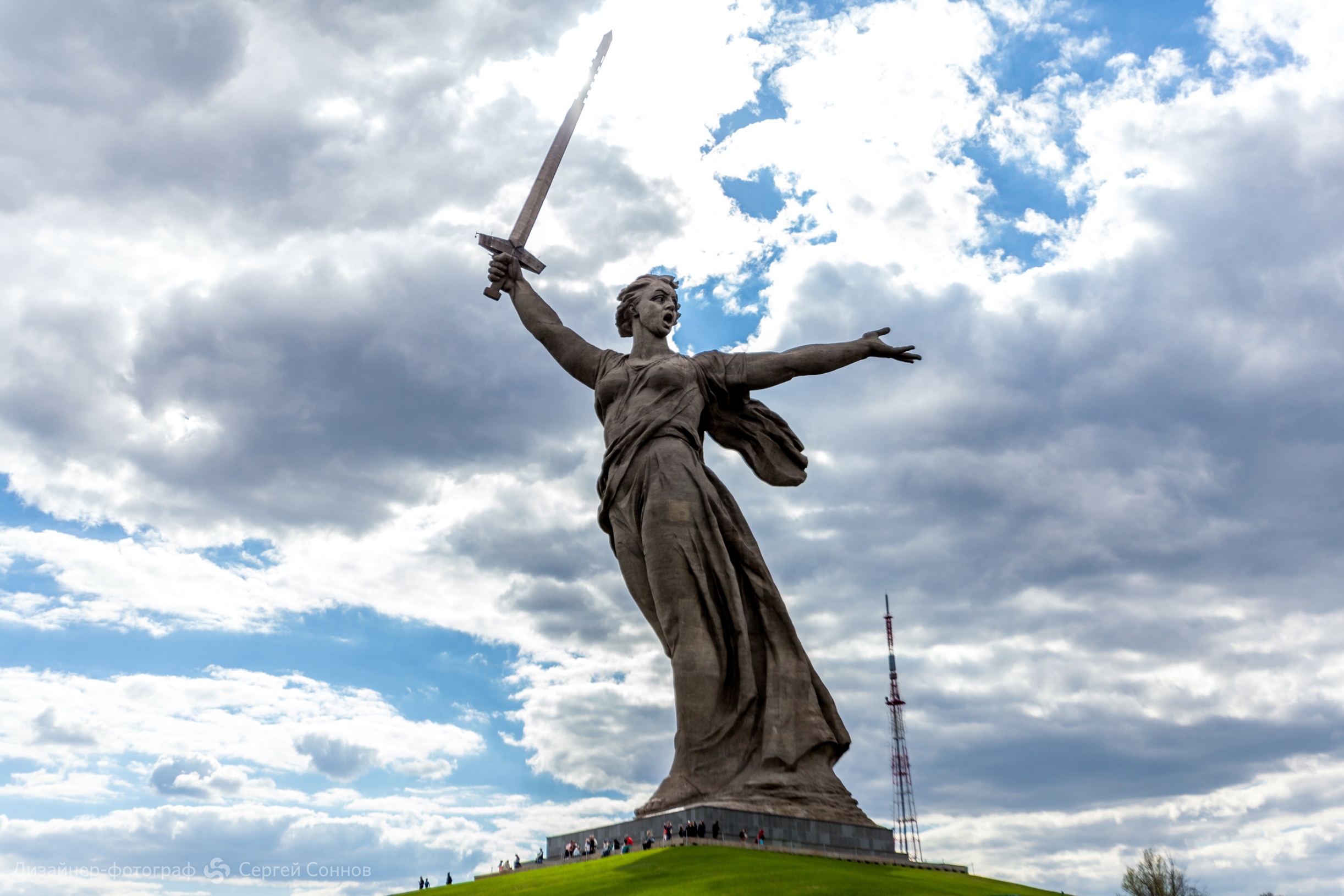 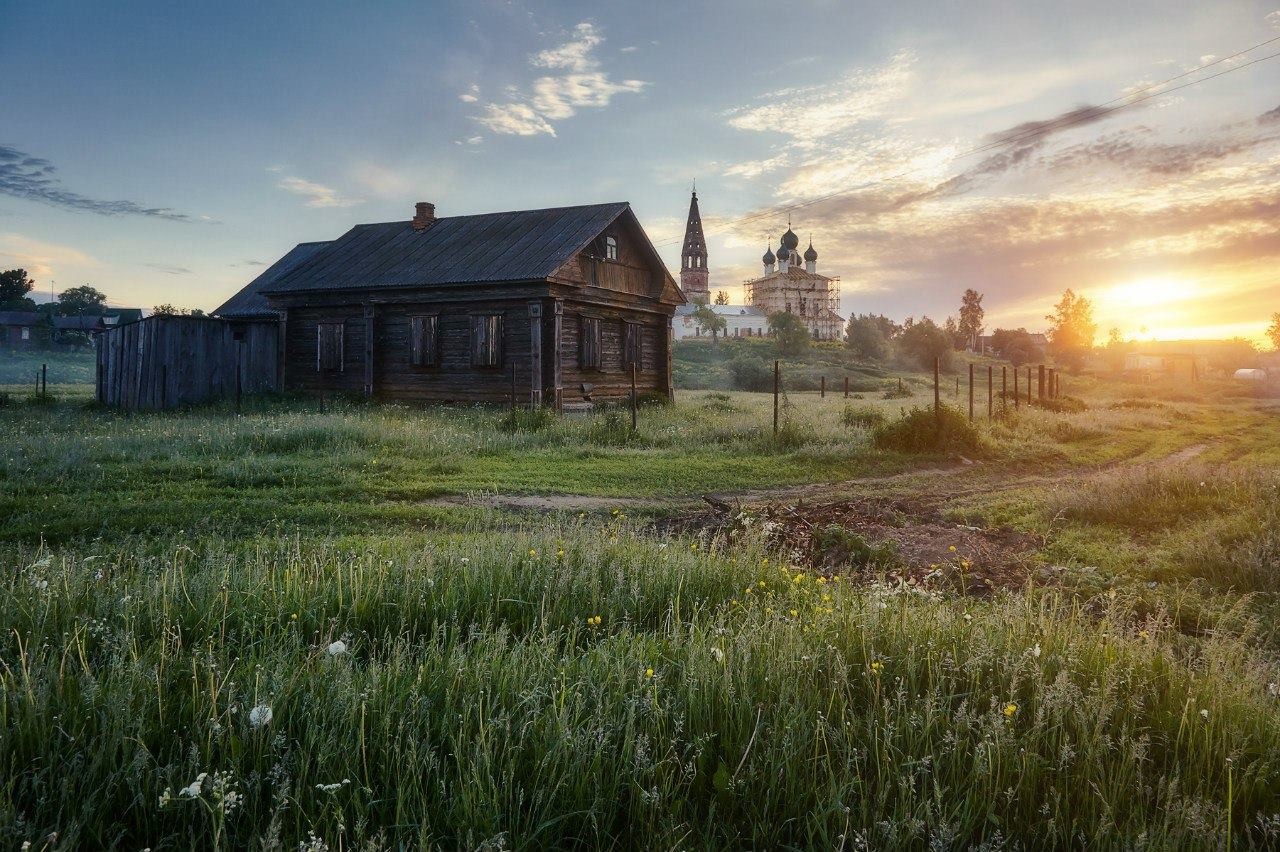 Гордитесь ли вы своей страной?
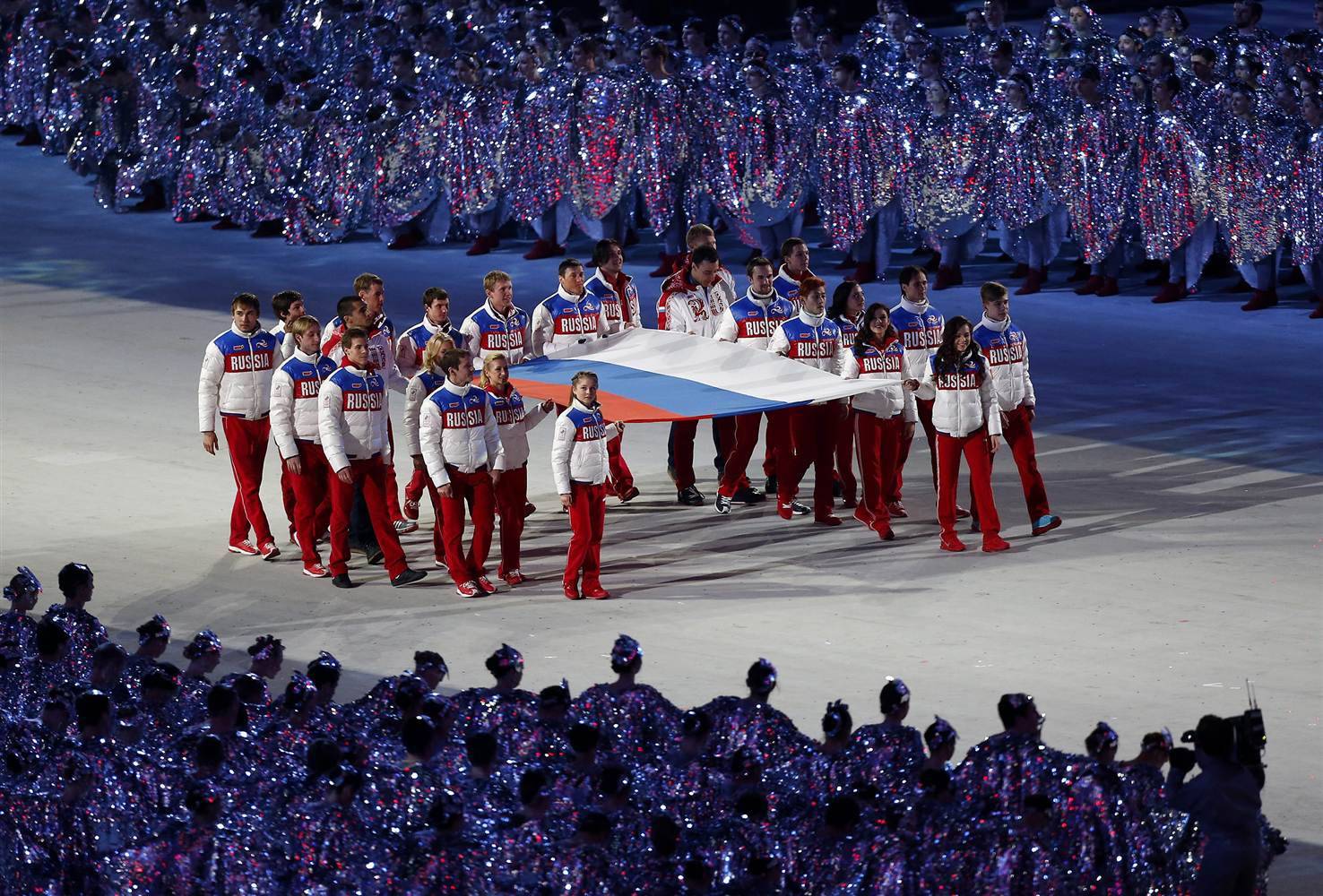 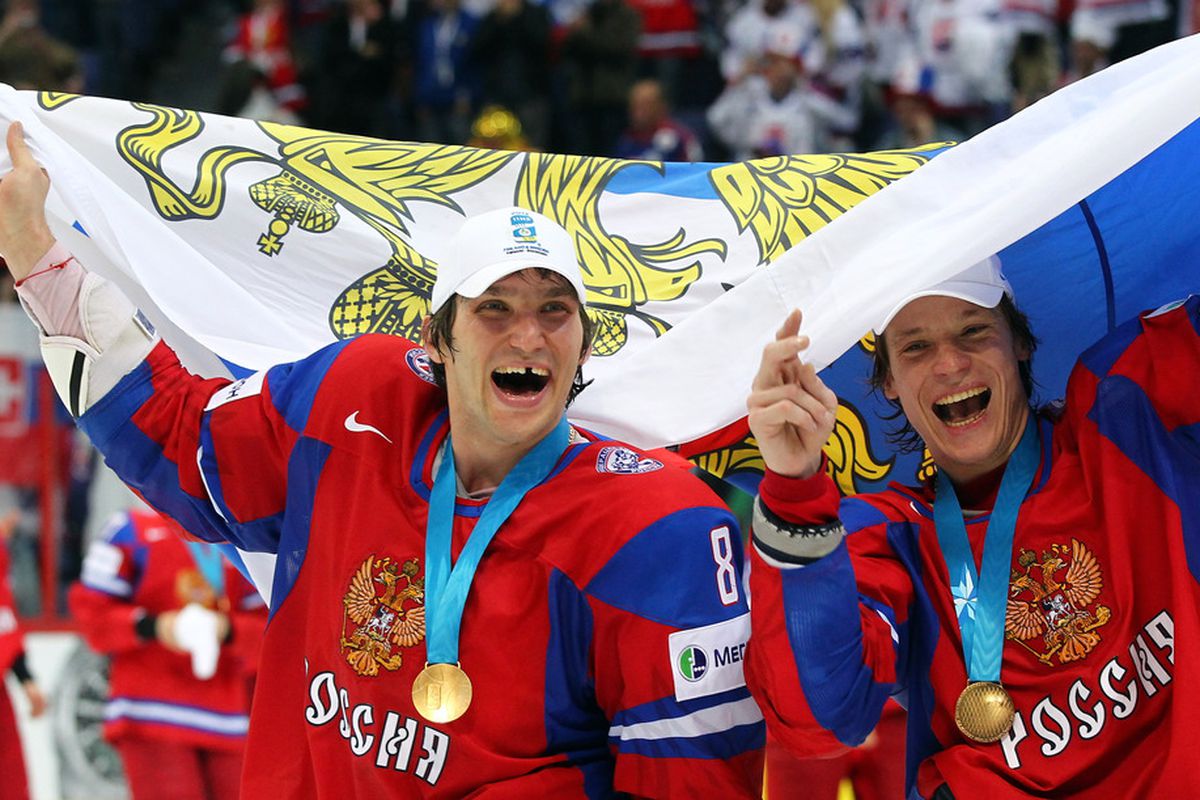 Связываете ли вы патриотический долг с воинской службой?
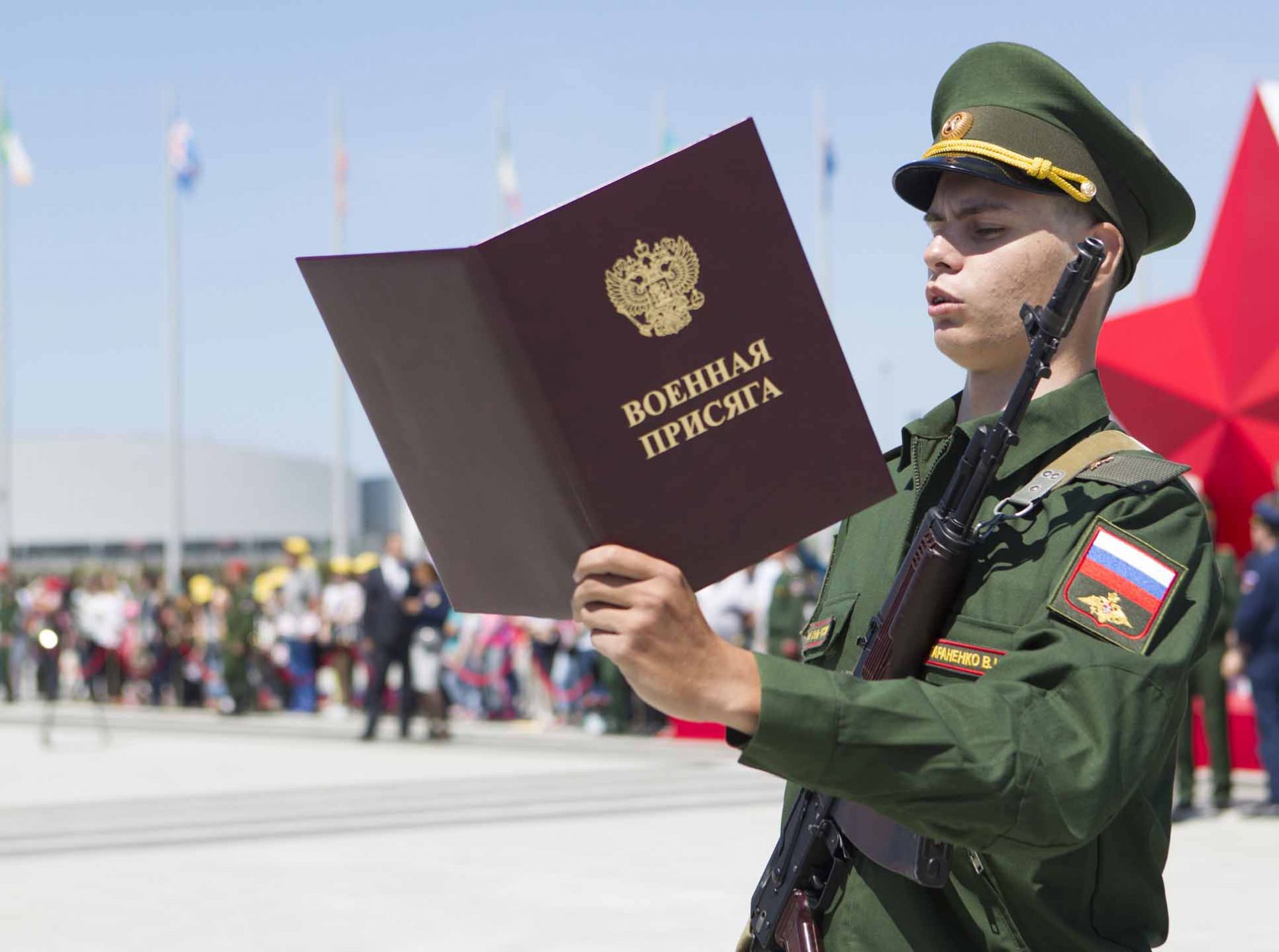 Пой ты Русь моя
Какие песни вы знаете о России, Родине.
Символическая
Творчество связанное с Россией
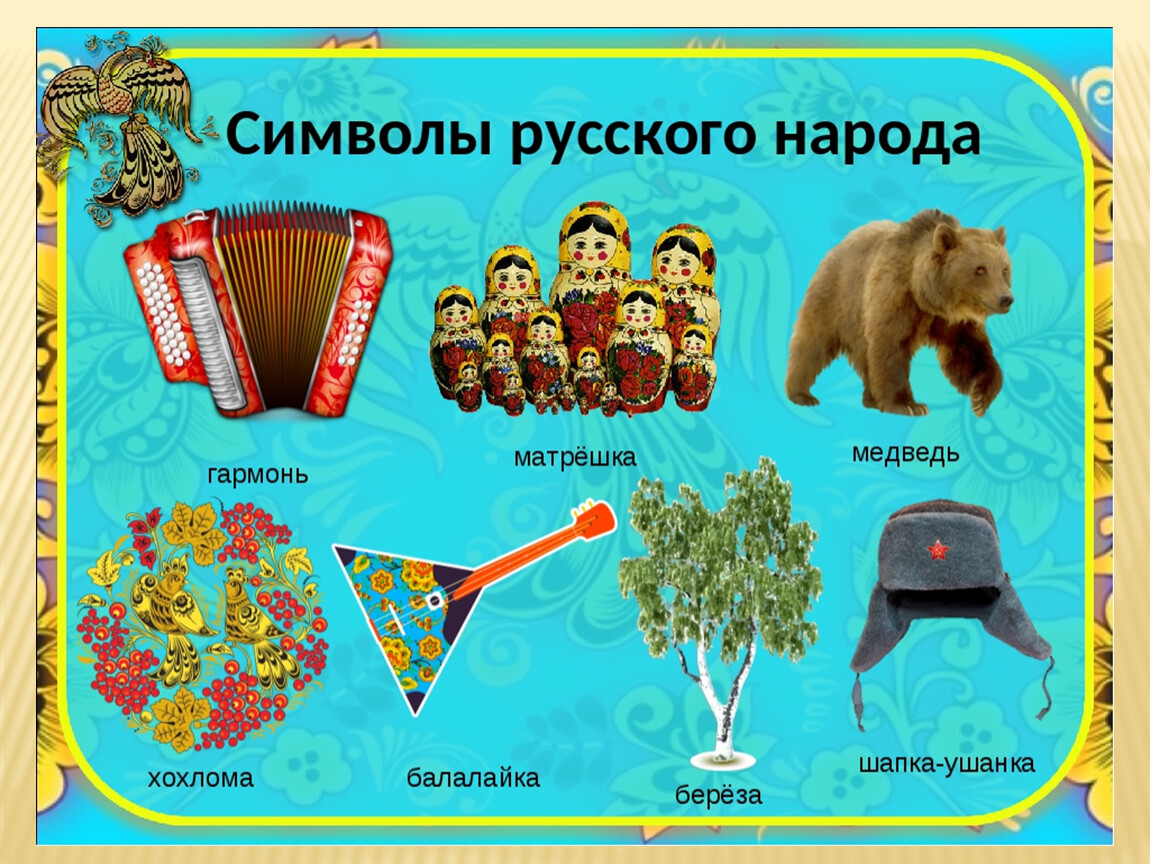 Праздничная
Какие русские праздники вы знаете?
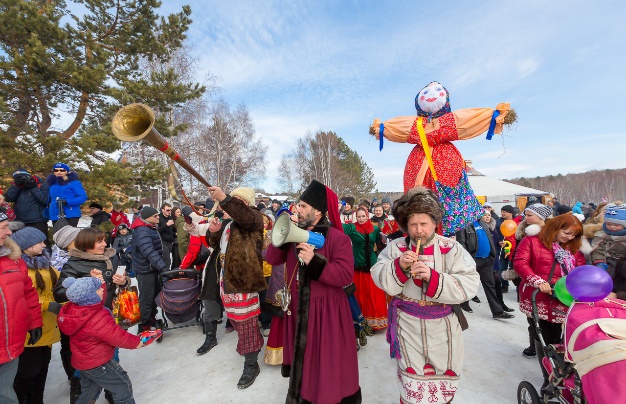